«ПАВІННЫ  МЫ ТВАРЫЦЬ НА ГРУНЦЕ НОВЫМ СУЧАСНАЕ МАСТАЦТВА ДЛЯ  ПРАЦОЎНЫХ!»
«Беларусізацыя. 
Развіццё культуры, адукацыі
і навукі БССР у 1920-1930-я гг. 
Беларуская літаратура 
ў 20-30-я гг. XX ст.»
“МАЛАДНЯК”
“МАЛАДНЯК”
Літаратурна-гістарычная гульня

“ПАЗНАЙКА”
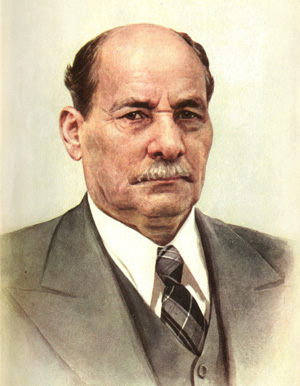 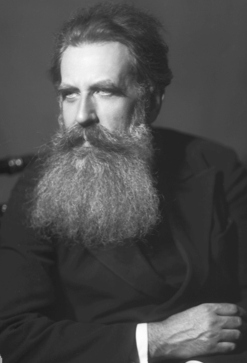 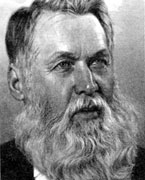 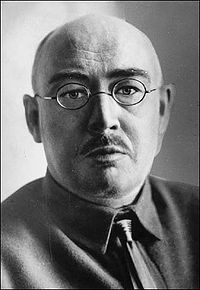 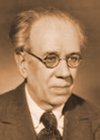 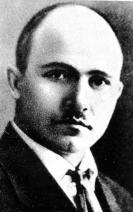 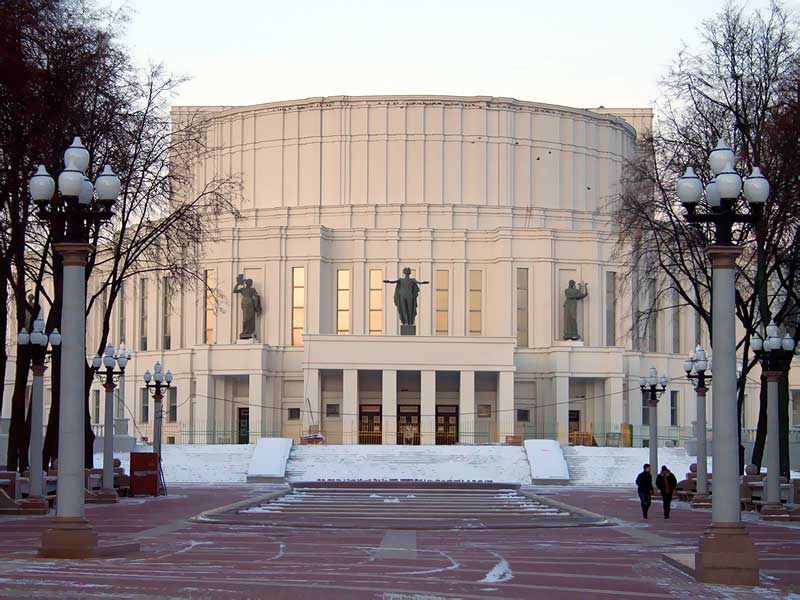 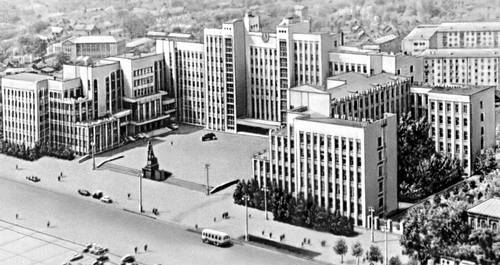 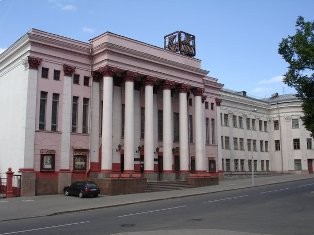 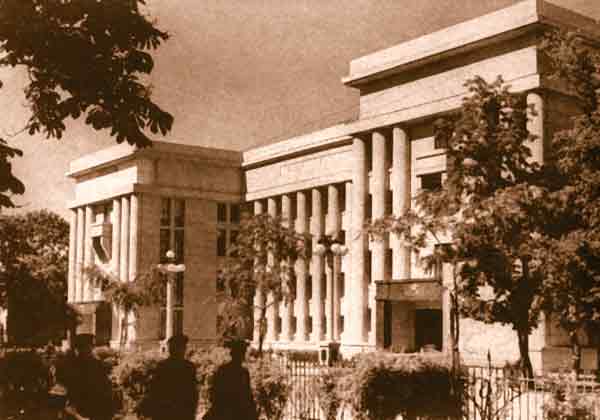 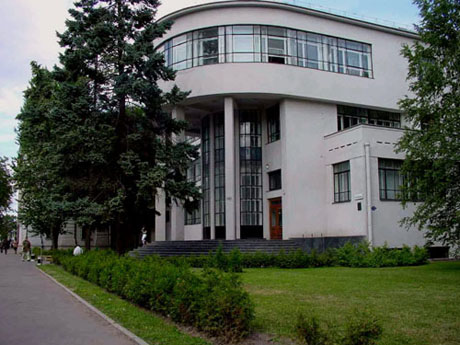 1 варынт (рад).  Складзіце кластар па тэме “Беларуская літаратура ў 1920-1930-я гг.”
(падручнік “Беларуская літаратура 10 клас” ст .3-11)

2 варыянт (рад). Складзіце кластар па тэме “Тэтральнае і музыкальнае мастацтва ў к.1920-х – 1930-я гг.” 
(падручнік  “История Беларуси , 1917-1945 гг” ст. 92-93)

3 варыянт (рад).  Складзіце кластар па тэме “Выяўленчае мастацтва, архітэктура і скульптура ў к.1920-х – 1930-я гг.”
(падручнік “История Беларуси, XIX - начало  XXI в.”, ст. 93-95)
“Складзі кластар”
Пытанні да міні-віктарыны
1. Беларускі архітэктар. Па яго праекту былі пабудаваны Дом Чырвонай арміі, будынак Акадэміі навук БССР.
2. Беларускі кінарэжысёр. Аўтар карціны “Лясная быль”.
3. Аўтар “Першай гісторыі беларускай літаратуры”.
4. Якую назву атрымала ўстанова адукацыі БССР у выніку аб’яднання Горацкага сельскагаспадарчага інстытута і Мінскага інстытута сельскай і лясной гаспадаркі ў 1925 г.?
5. Якую назву атрымала таварыства, якое з 1926 г. займалася адукацыяй і асветай насельніцтва БССР
Адказы да міні-віктарыны
Форма складання сінквейна
1 радок – 1 слова (назоўнік) – тэма
2 радок – 2 словы (прыметнікі) – апісанне тэмы
3 радок – 3 словы (дзеясловы) 
4 радок – 4 слова (або больш), якія выражаюць адносіны да тэмы
5 радок – 1 слова, сінонім першаму ( на эмацыянальным узроўні)
«Беларусізацыя. 
Развіццё культуры, адукацыі
і навукі БССР у 1920-1930-я гг. 
Беларуская літаратура 
ў 20-30-я гг. XX ст.»